أوراق عمل وحدة


(يُظهر معرفة بالحقوق والمسؤولية الفردية)
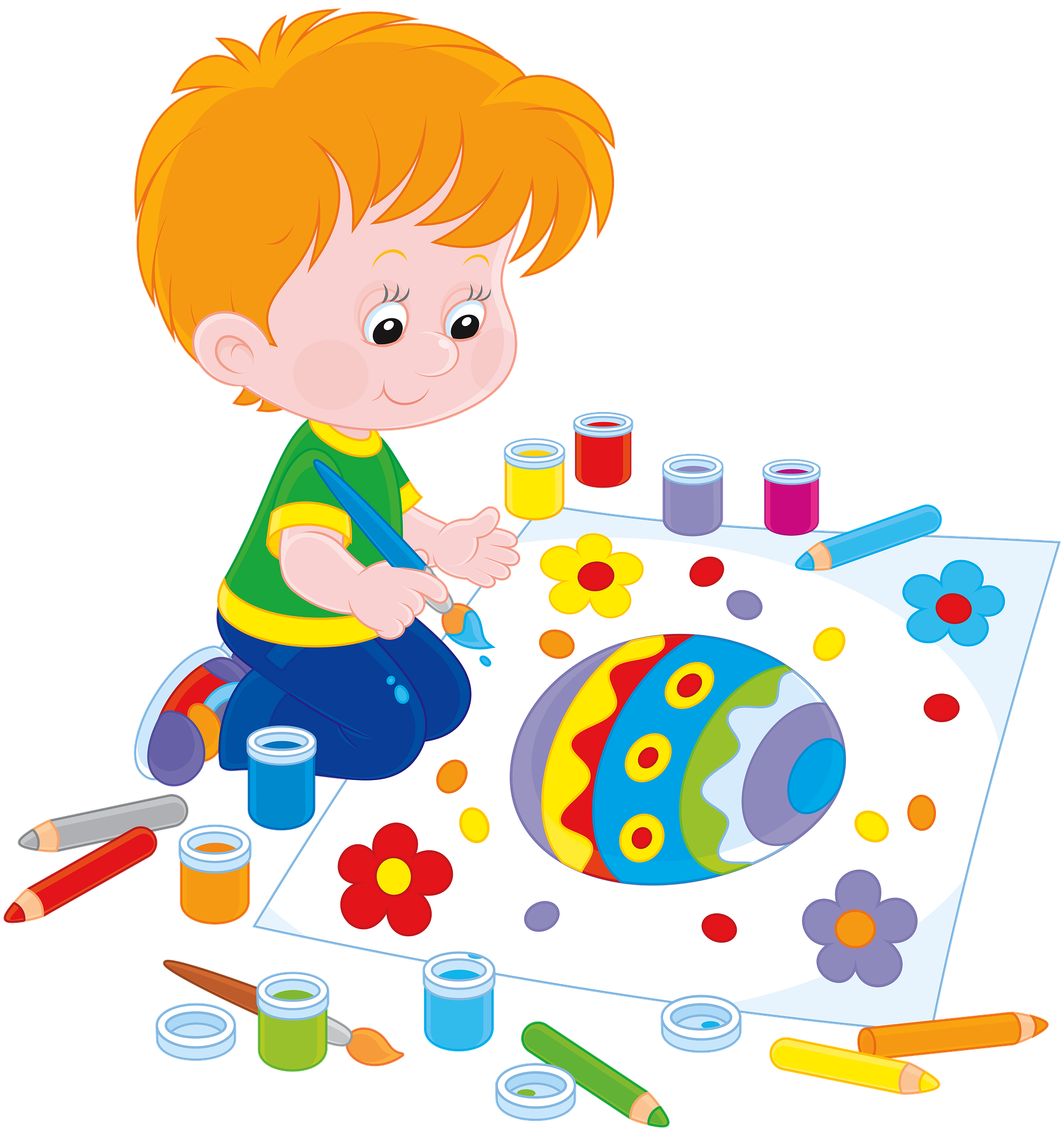 توزيع أنشطة متنوعة للطلاب لتنفيذها بشكل مستقل مثل :
1- تلوين
2- تركيب الصورة
3- ادخال الخرز داخل الخيط
4- قص ولصق